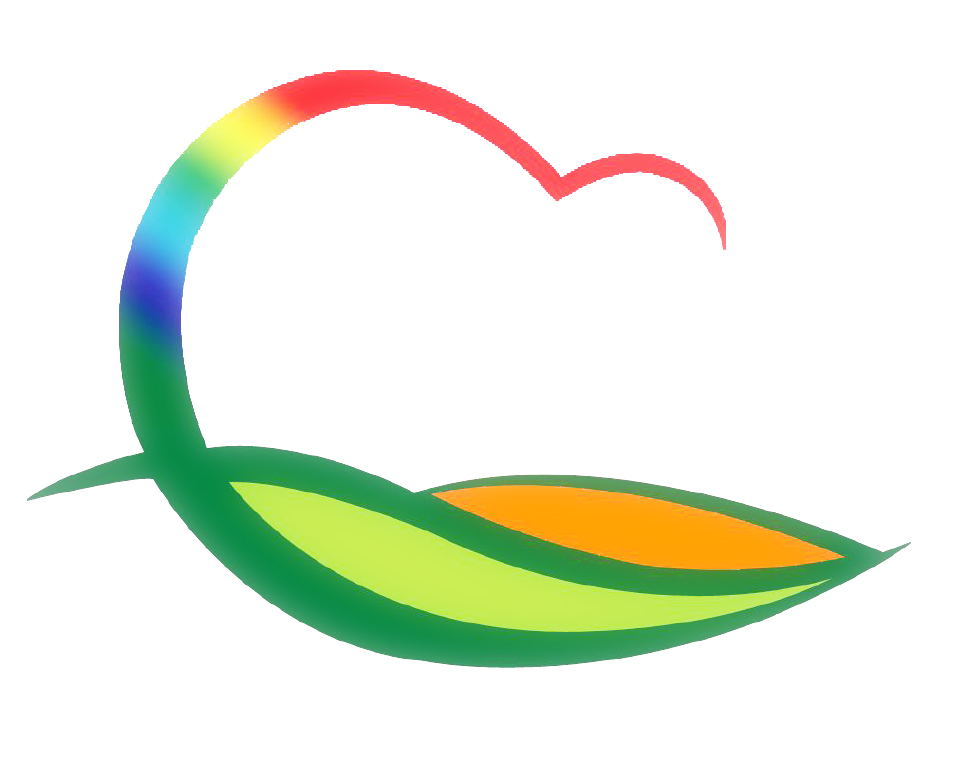 민  원  과
3-1. 2021. 1. 1. 기준 개별공시지가 열람 및 의견제출
 4. 5.(월) ~ 4. 9.(금) / 민원과 및 읍,면사무소
 221,936필지 / 토지소유자 및 이해관계인 열람 후 의견제출
3-2. 2021년 지적재조사사업 추진
산익, 가동, 묵정, 가곡·수두지구 / 393백만원
지적재조사사업지구 측량 및 조사 수행
3-3. 국가지점번호판 설치사업 추진
월류봉 둘레길 외 3개소(28개) / 25백만원
재난·안전사고 취약지역에 설치하여 군민의 안전과 편의 도모
예산 신속집행 추진현황
집행현황 (3. 30일 기준)                       (단위: 백만원, %)




금주 집행대상사업  
  - 군청 주차장 확충 및 재포장공사 실시설계용역비(투자)     :  26백만원 
  - 공공청사 LED자율형 건물번호판(투자)                  :  13백만원   
  - 급량비 등 기타(소비/투자)                                   :  1백만원

향후 집행계획   
  - 지적재조사 측량비 선급금 지급(소비)                    :  250백만원
  - 도로명판 망실·훼손 유지보수비 지급(투자)           :  8백만원